DUNA KINCSEI VETÉLKEDŐA NEMZETEKET ÖSSZEKÖTŐ DUNA FOLYAM NYOMÁBAN
Iskolánk csapata – Budai Dániel, Ignácz József, Petrovics Arabella – bejutott a döntőbe.
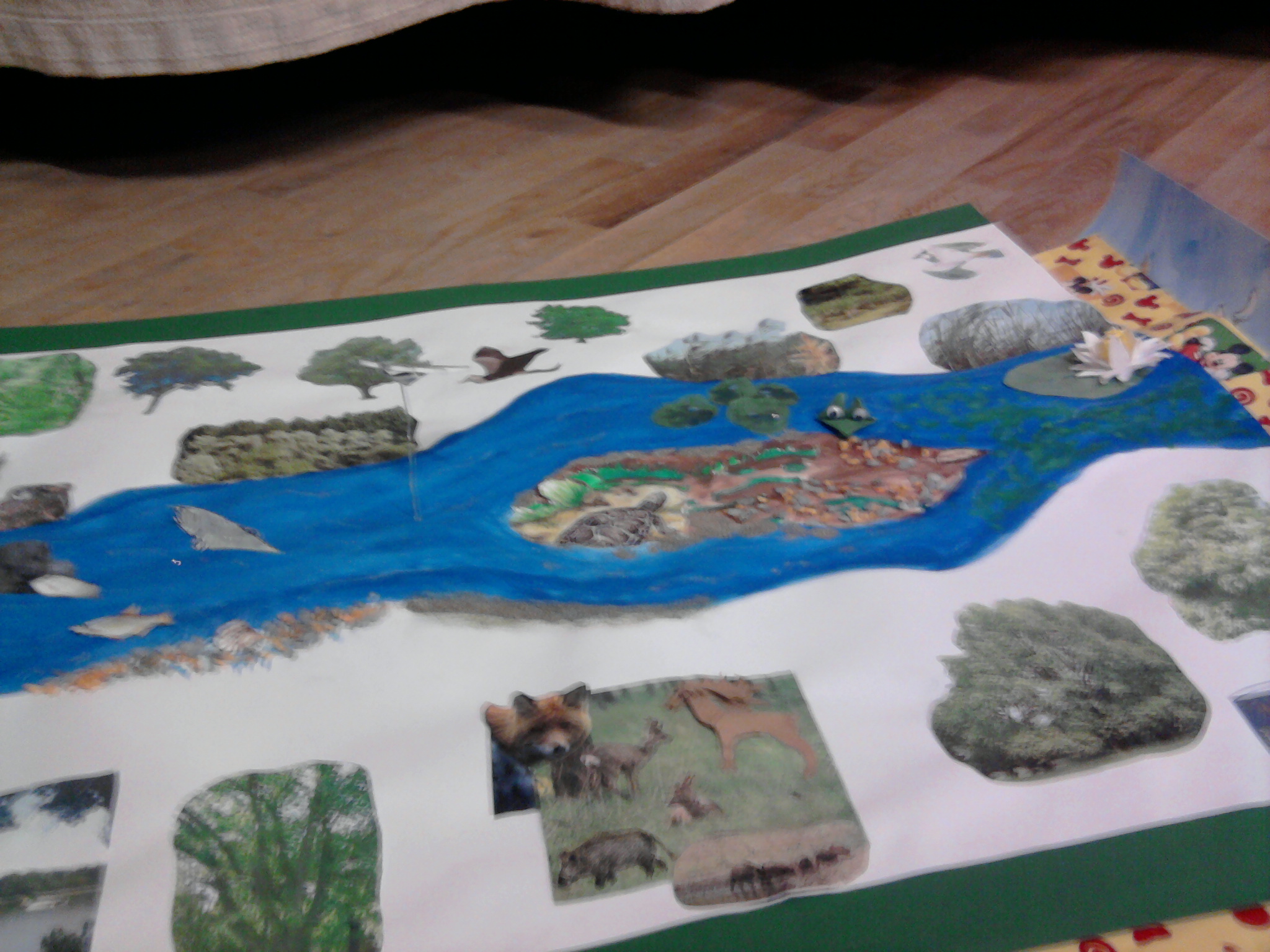 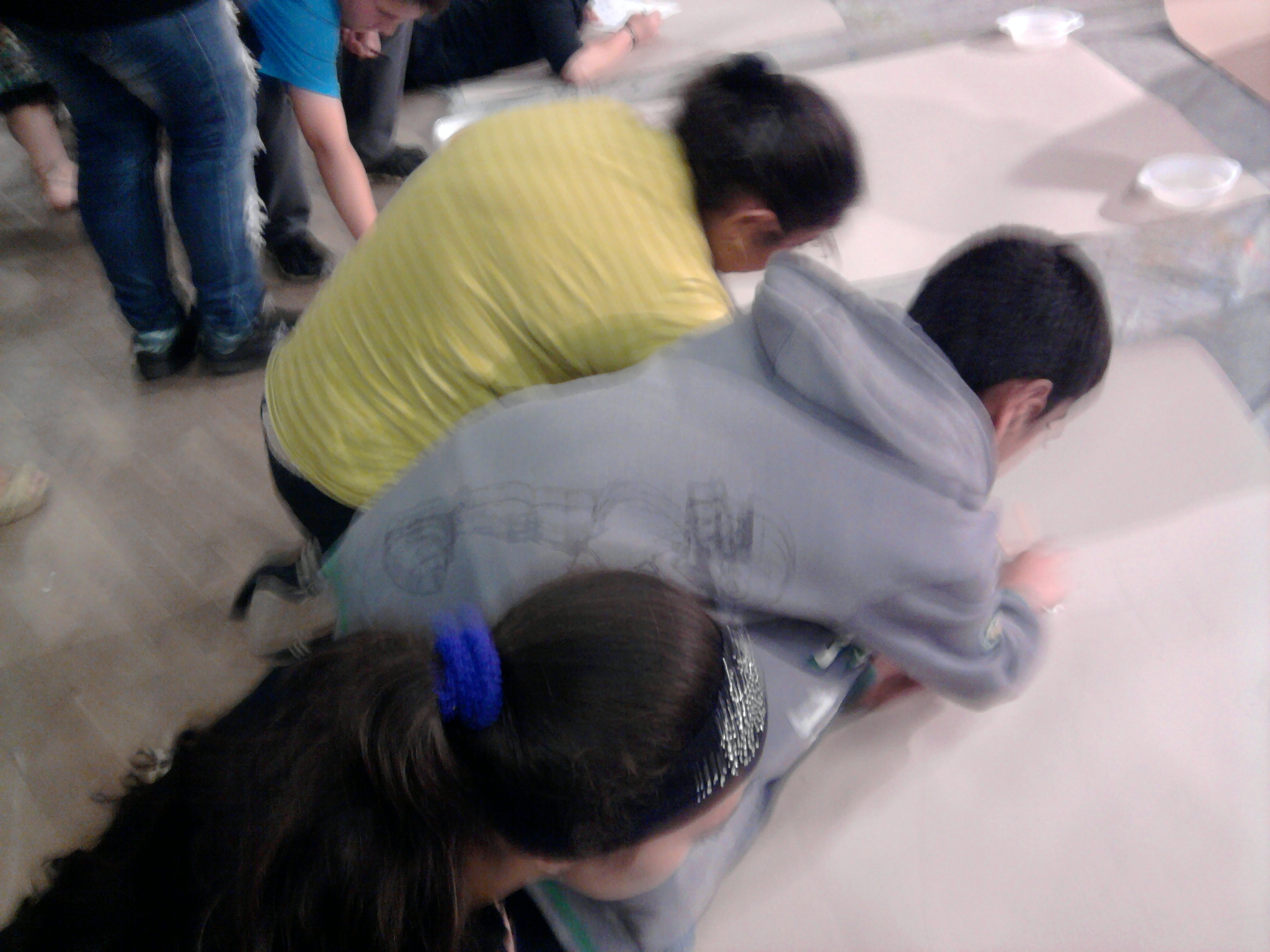 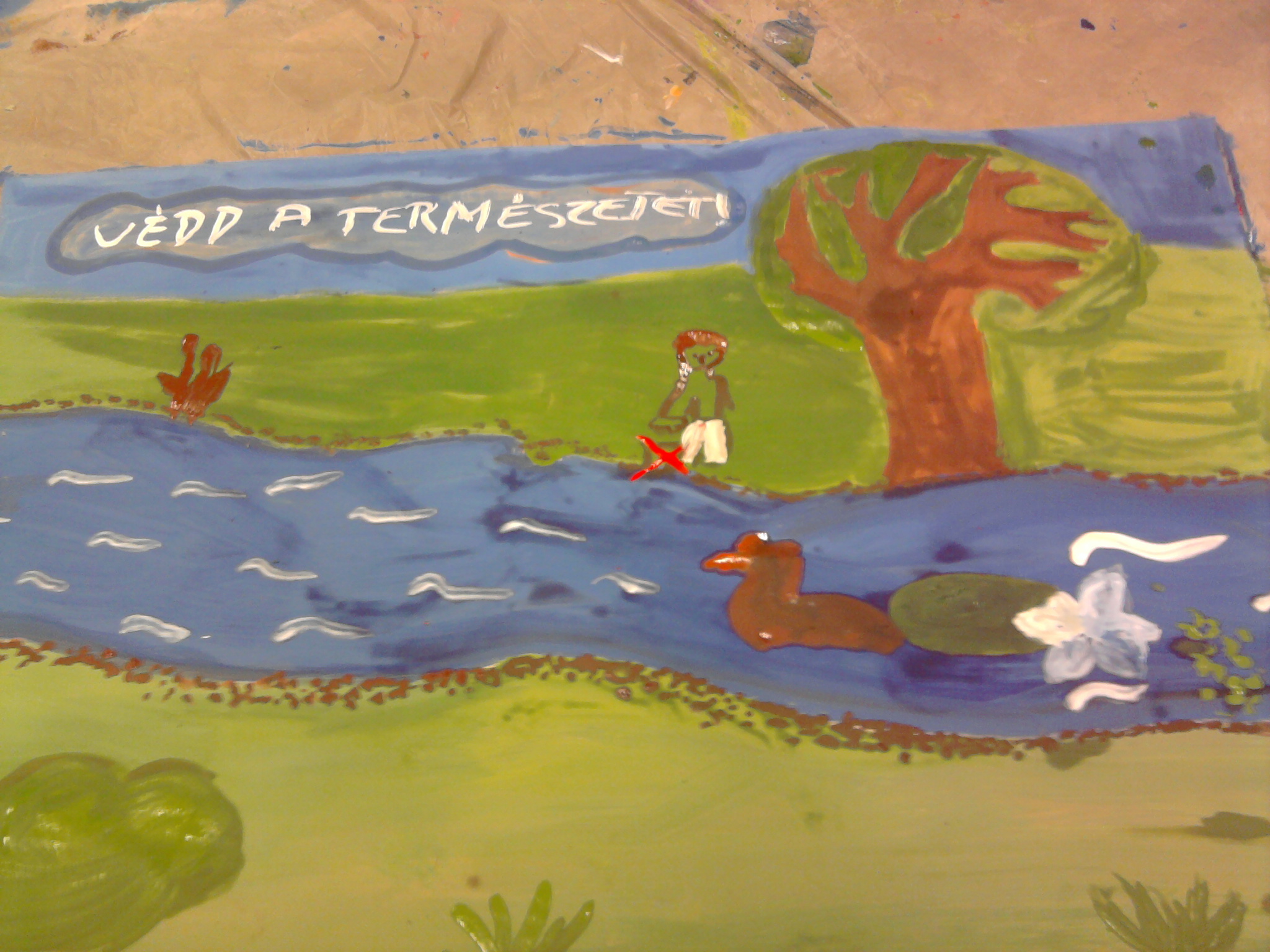 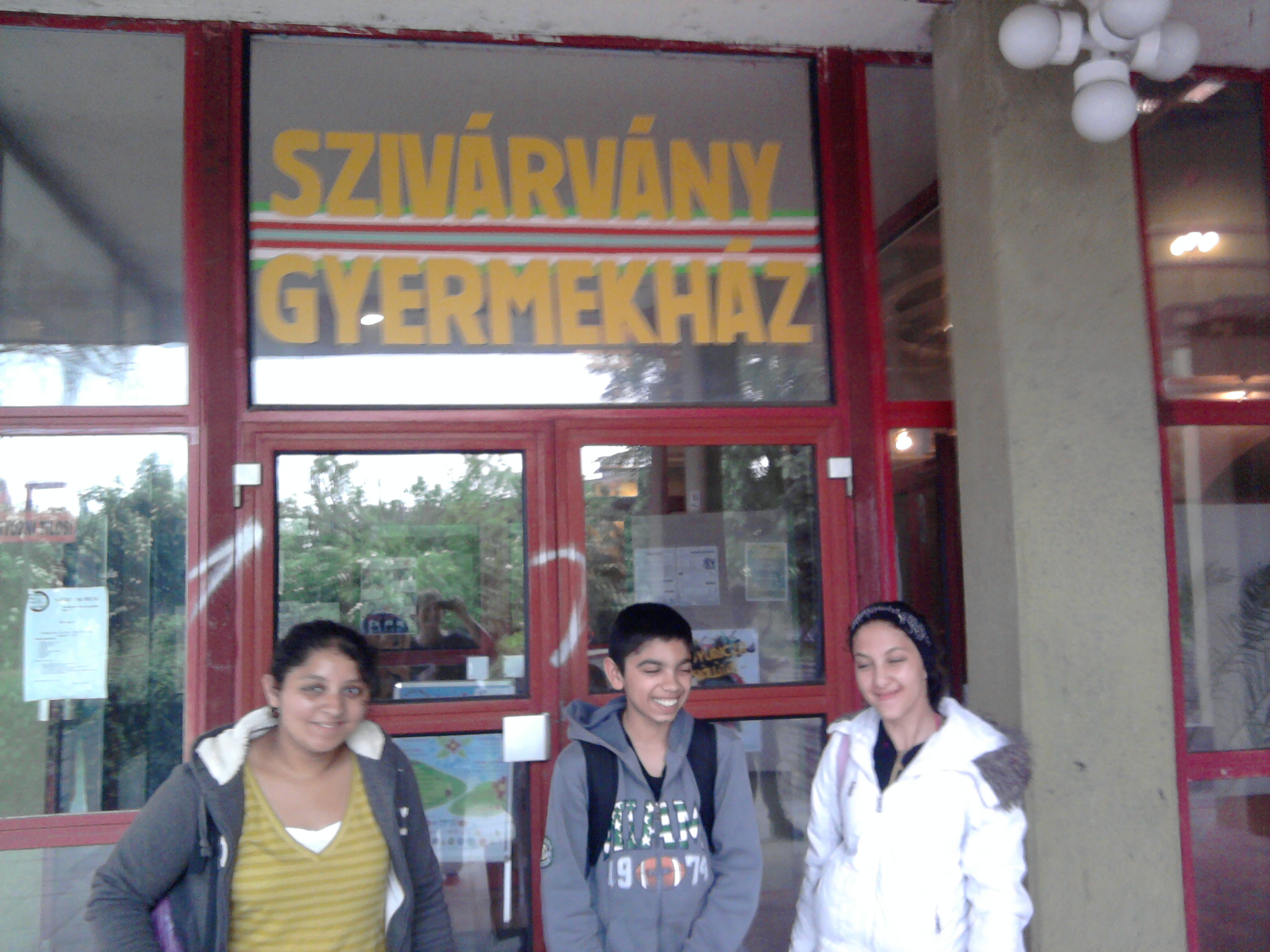 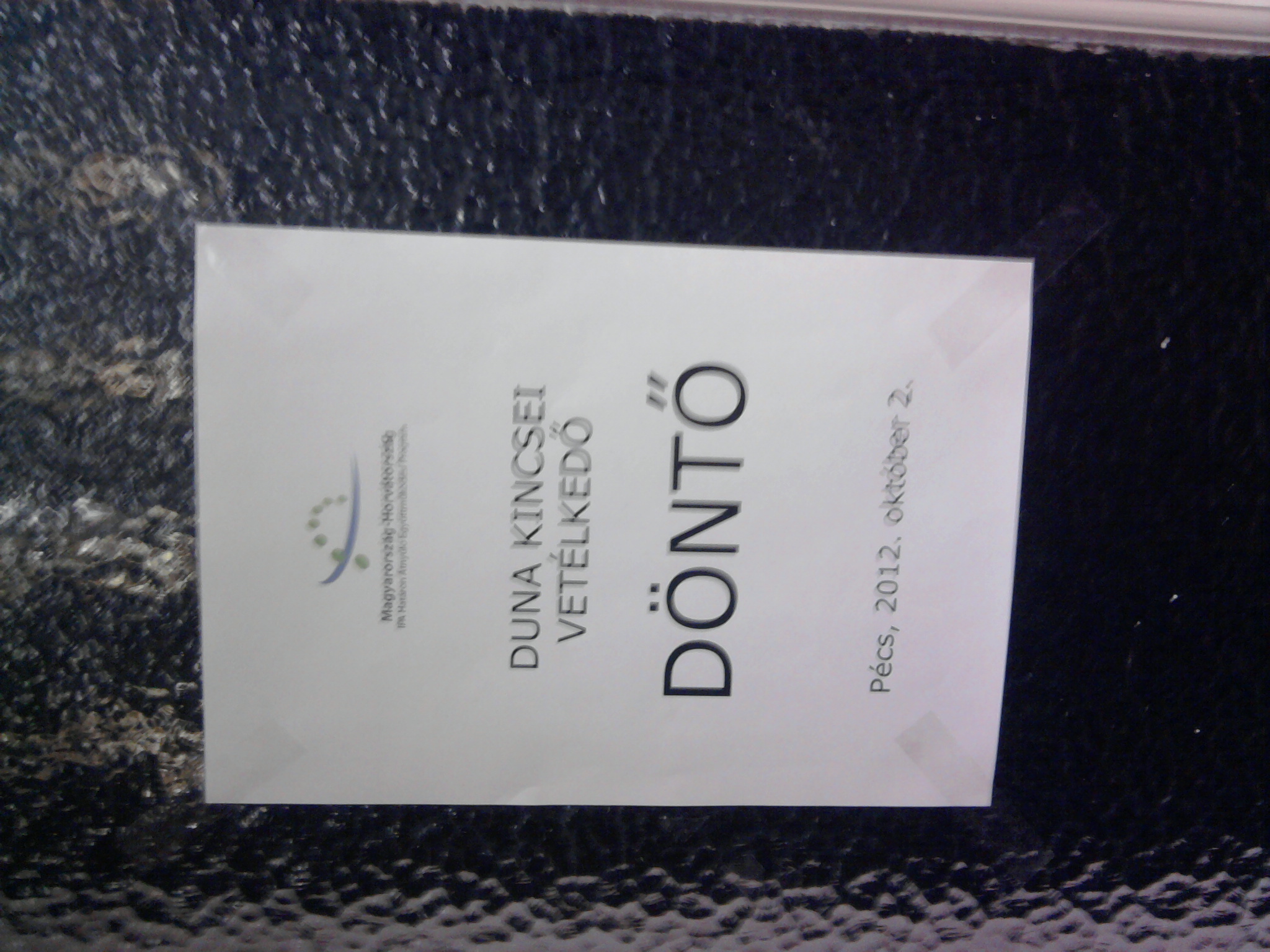 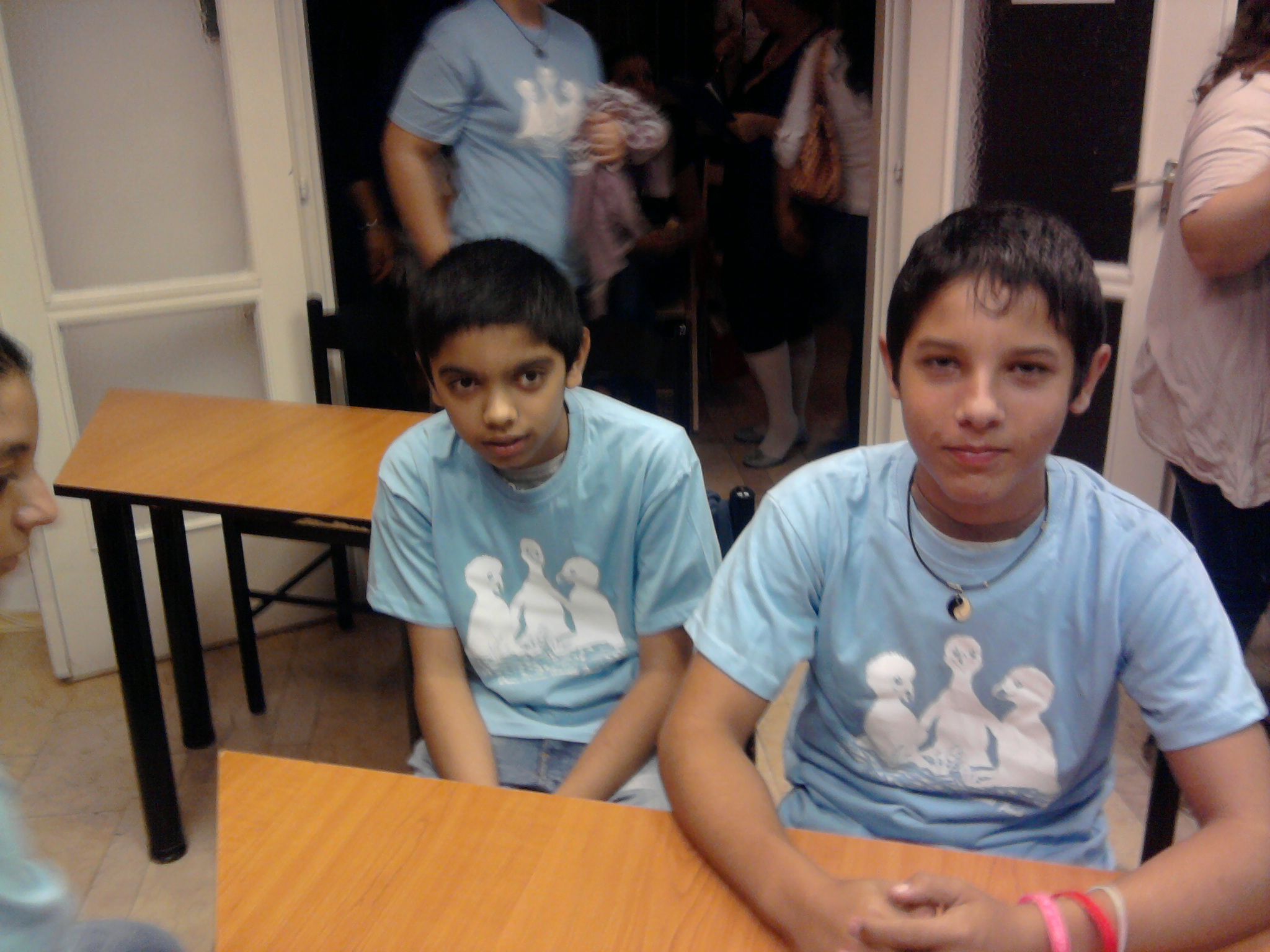 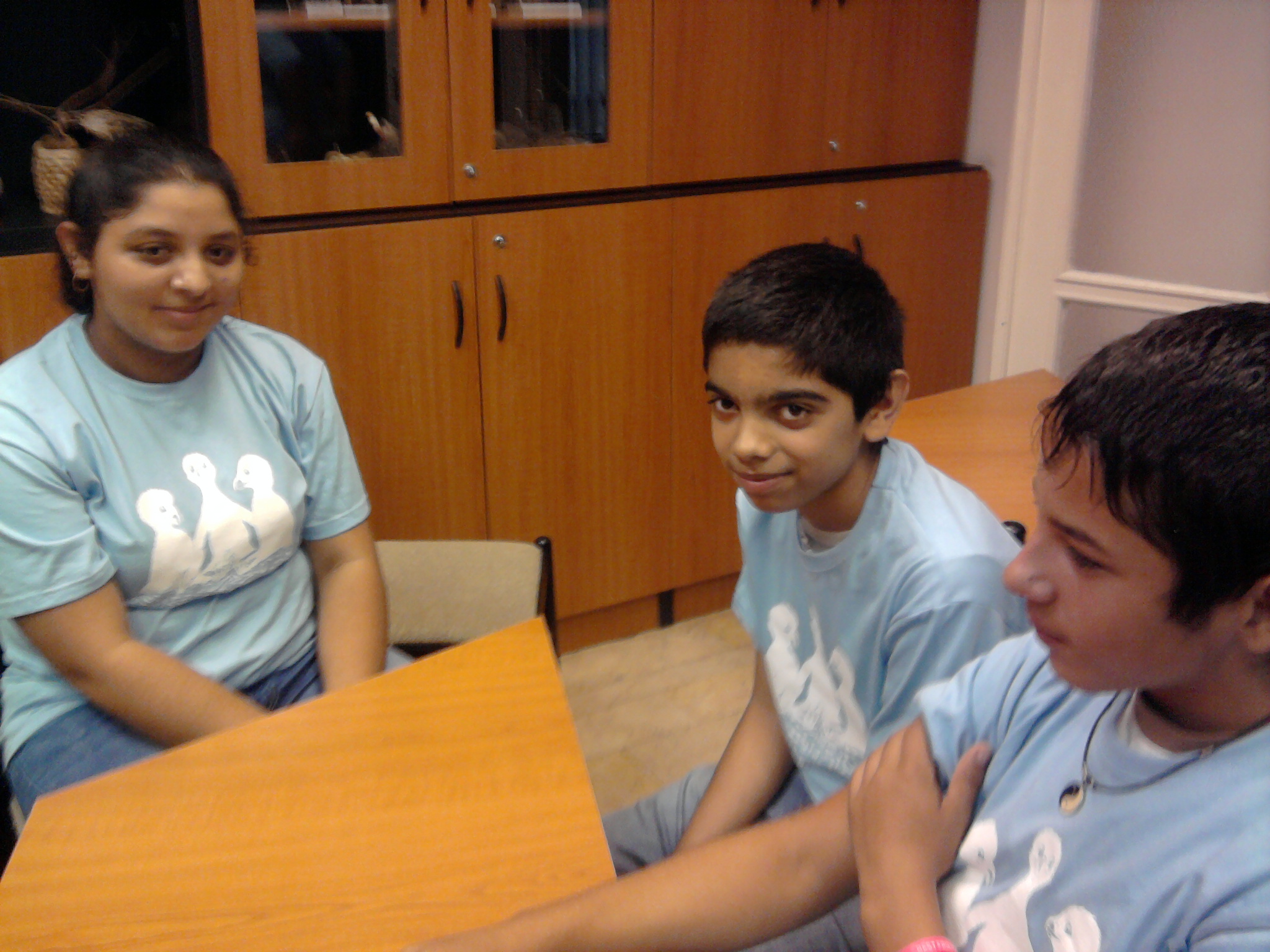 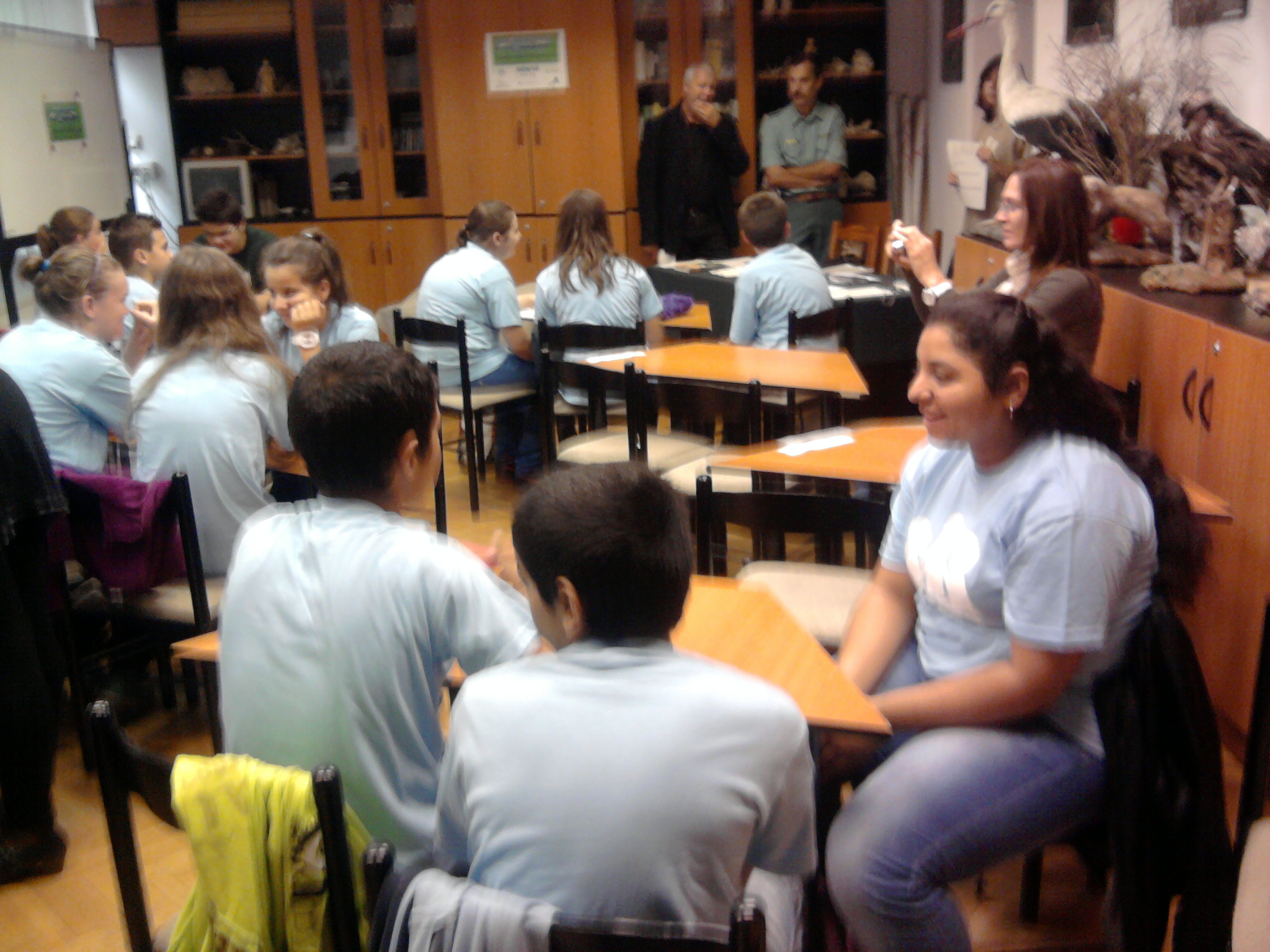 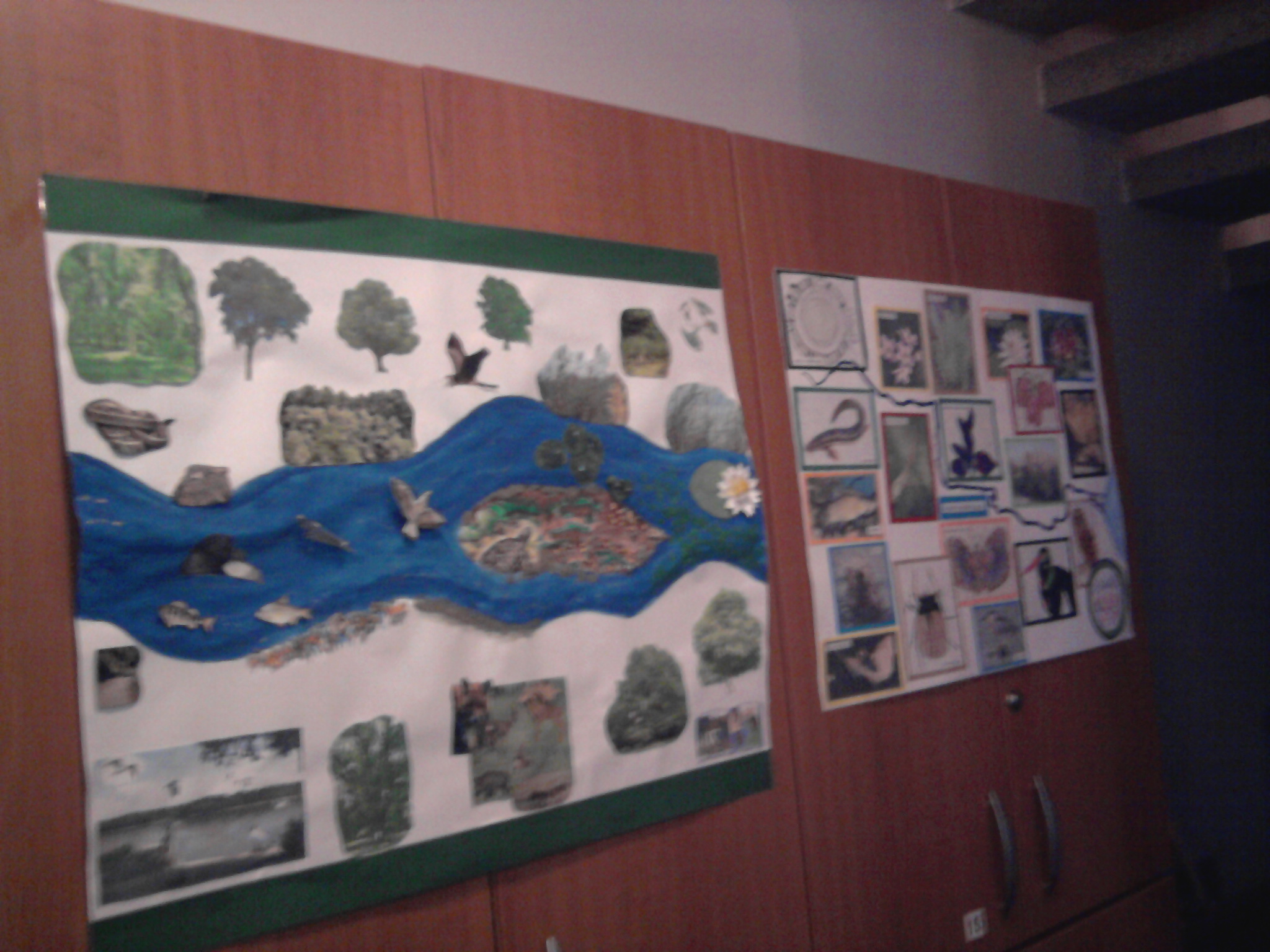